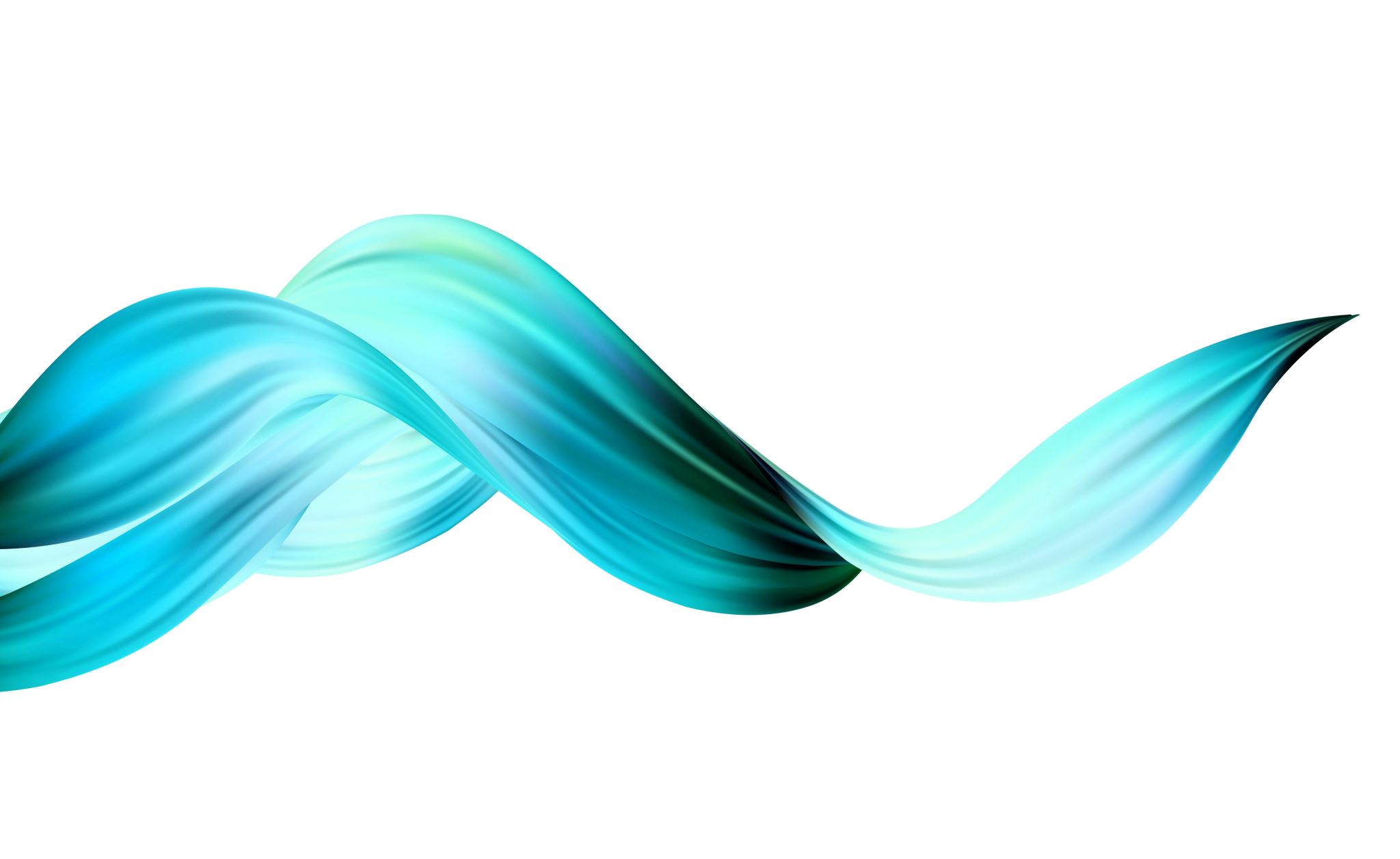 საქართველო
26 მაისი
„ფეხზე  დაგიდგები  ჩემო  საქართველო!“
/
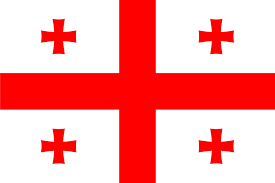 სსიპ ზანის საჯარო სკოლის სახელით გილოცავთ   26 მაისს!
გიგზავნით საქართველოს დამოუკიდებლობის დღის    --- 26 მაისისადმი   მიძღვნილი სსიპ ზანის საჯარო სკოლაში  ჩატარებული  ღონისძიებების ჩამონათვალს:
1.   უფროსკლასელთათვის ლექცია-სემინარის ჩატარება;
2.   კედლის გაზეთის გამოშვება;
3.   სპორტული ღონისძიებების ჩატარება (მინიფეხბურთი, მაგიდის ჩოგბურთი);
4.   კლასის საათის ჩატარება;
5.   IV კლასის მოსწავლეების მონაწილეობით ჩატარდება  აქტივობა,  სახელწოდებით:  
 „ფეხზე  დაგიდგები ჩემო საქართველო!“;
6.  26 მაისისადმი მიძღვნილი  საკუთარი ჩანახატების გამოფენა;
7.  IV კლასელებისათვის სიგელების გადაცემა დაწყებითი საფეხურის წარმატებით დამთავრებისათვის.
 დაგეგმილ ღონისძიებებში  დირექციასთან ერთად ჩართული იქნება კლასის ხელმძღვანელები.
																																															ზანის საჯარო სკოლის საქმისმწარმოებელი                                      რიმა   გაწერელია